Cruise 
Gone Wrong
By Zoe Miller
First day
You are walking around the ship your mom tells you to get ready for dinner. You see someone behind her.

Tell her there's someone behind her 
Or go get ready for dinner
Get ready for dinner
You go get ready and you hear a bang your mom is on the floor.  
She was shot in the leg!

Should you go to get your dad 
Rap your sweatshirt around her leg
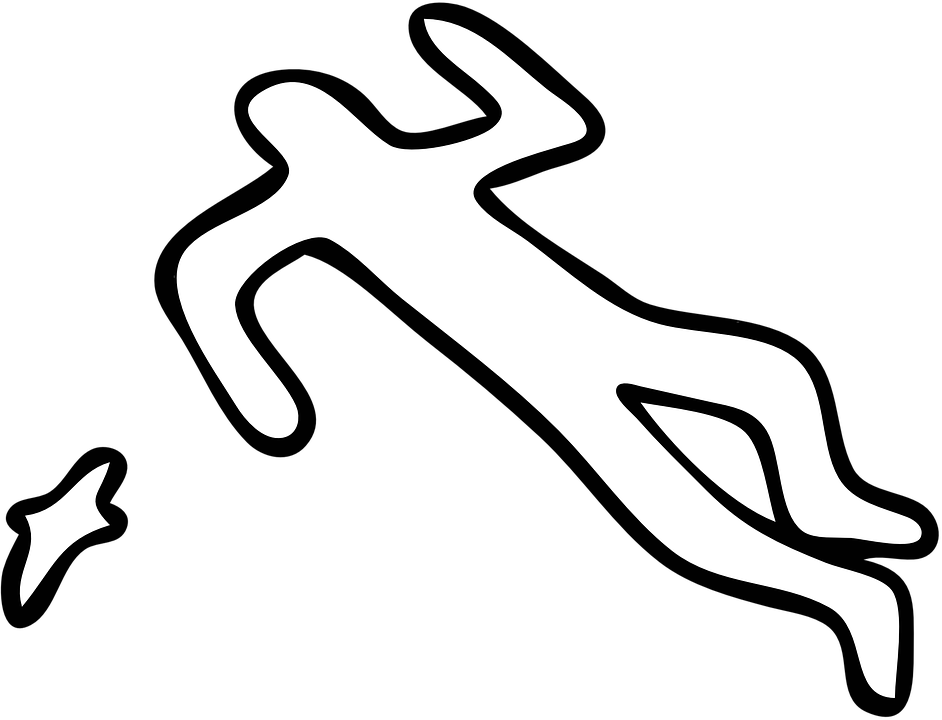 Get dad
You go get your dad you run to get her she died. 




You Lose
Tell her
She goes with you to tell the captain. Your mom is now safe.  You go to tell your dad he tells you go to the room he takes your mom to dinner. He says don’t let anyone in your room.

Go  to your room 
Go explore
Your Room
There is someone in your room you run you tell your dad. 


Run somewhere
Stay tell security roves the man
Happy place but not so happy
You sad your at home in you room sitting in your sing crying 

A ok win
A start over
Good luck
You win
Run away
You run
You almost win


Can win
You almost win
YOU WIN